В рамках реализации проекта «Большая перемена»
«Переменка                       без гаджетов»
Лобанова Елизавета
10 Б класс
МБОУ СШ№ 28
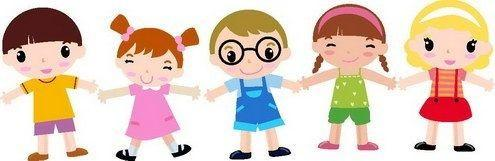 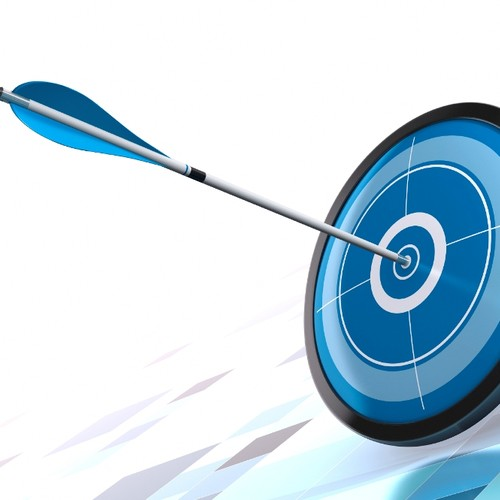 Цель:
Создание условий, позволяющих
•	познакомить учащихся с развивающими видами игр на переменах в школе;
•	развивать коммуникативные навыки и способность работать в команде;
•	разнообразить школьную жизнь;
•	направить активность учеников в игровую деятельность.
Рекреации сейчас
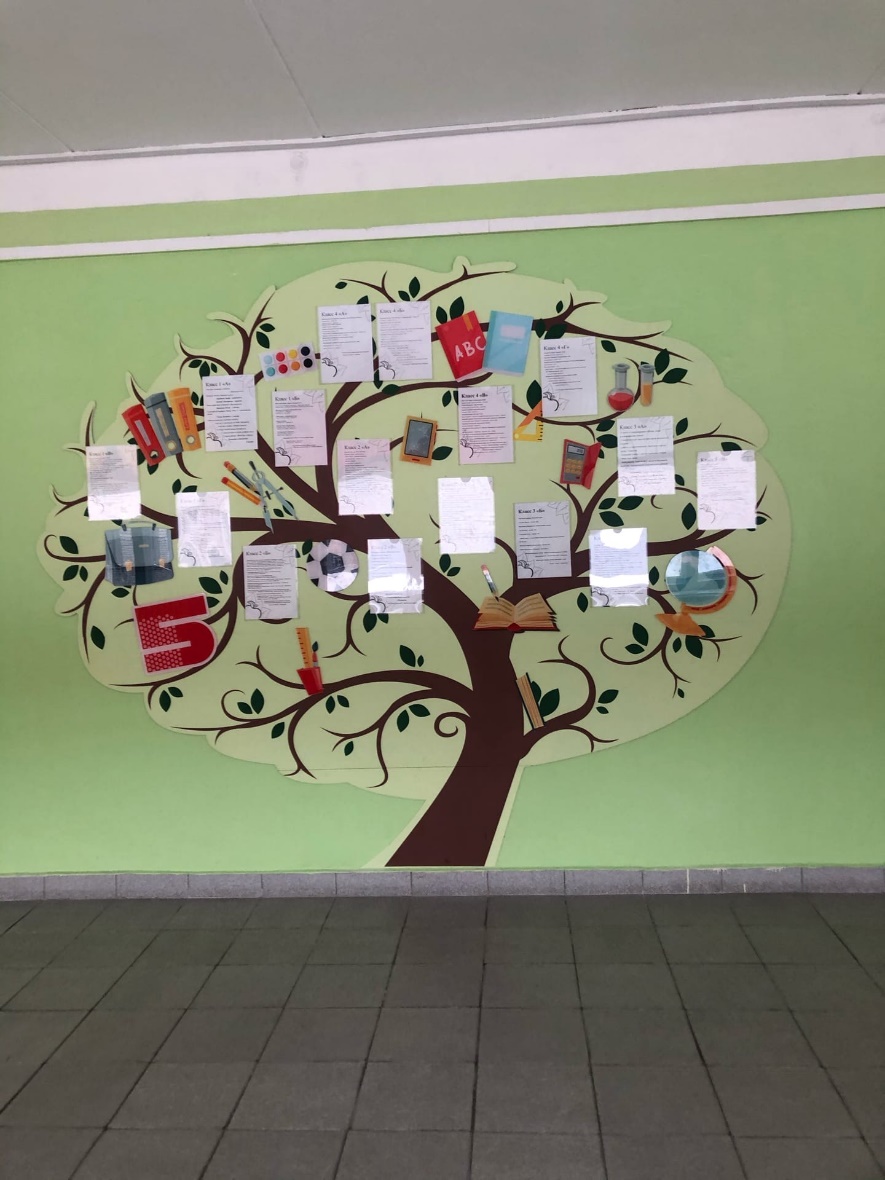 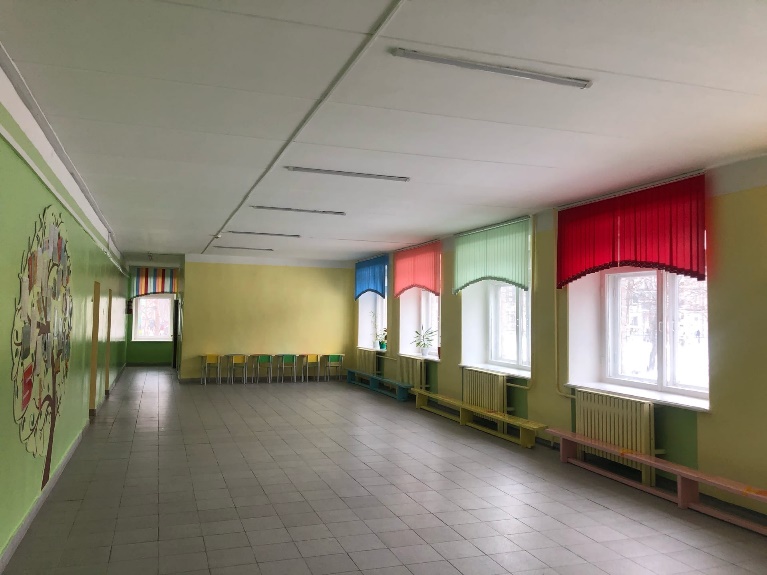 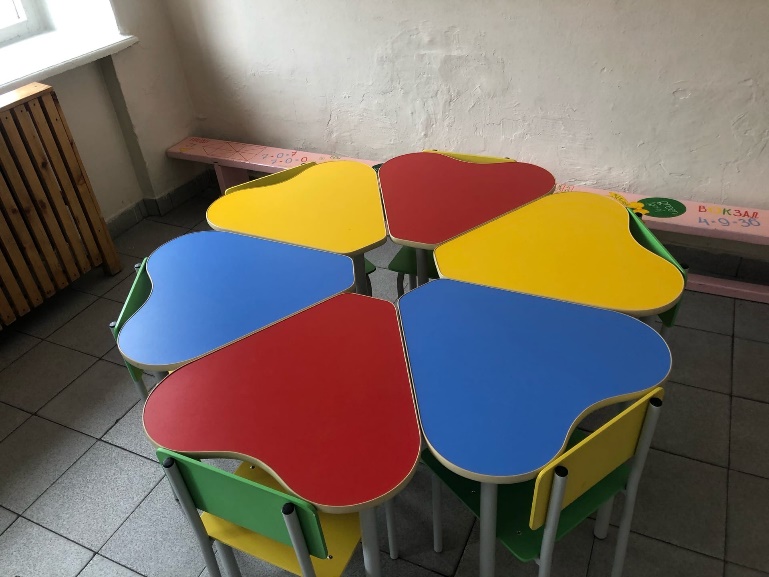 Рекреация  «Шах и мат»
«В жизни, шахматах и шашках нужно довольно долго подумать, чтобы принять быстрое решение».
Народная мудрость
Игра в шахматы и шашки помогает развить логическое мышление и умение просчитывать свои действия наперёд
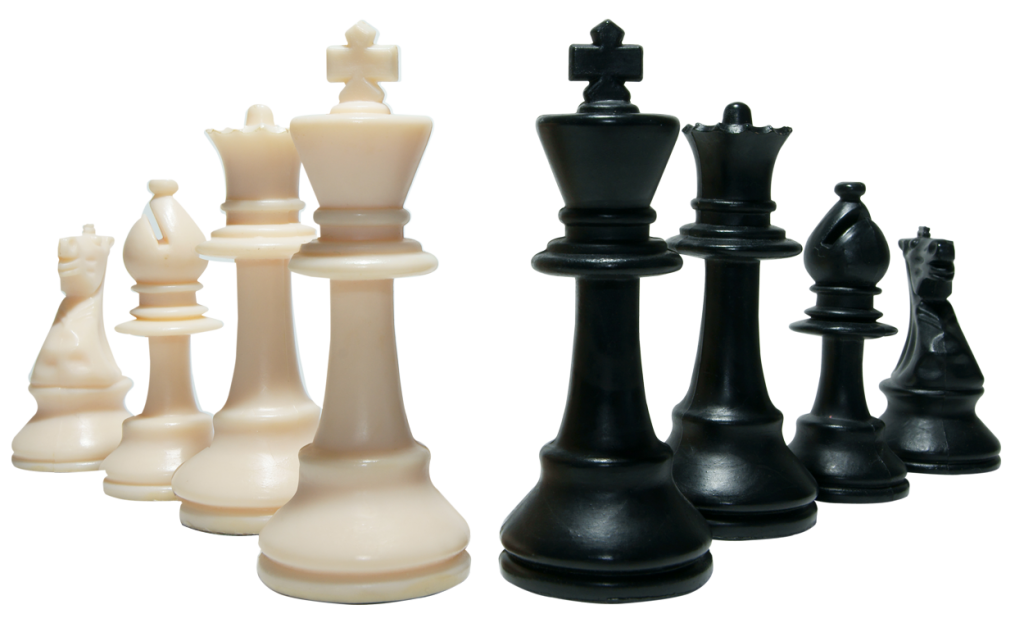 Как это будет!!!
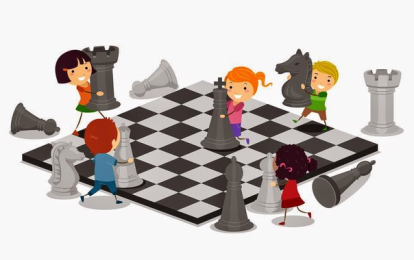 1. Оформление стен: В рекреации на стенах будет размещена информация о правилах игры в шахматы и шашки, магнитная доска.
2. Оформление пола: Нарисованы два шахматных для игры в шахматы и шашки.
3. Дополнительное оборудование: 
Настольные наборы для игры в шахматы и шашки.
Шкаф для хранения фигур и комплектов игр
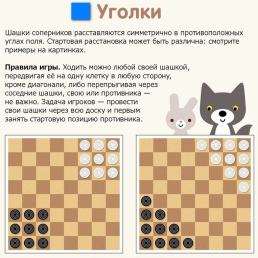 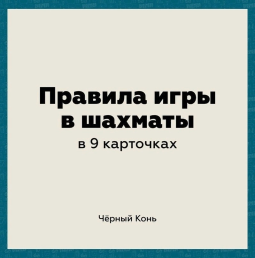 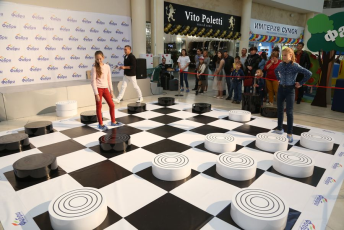 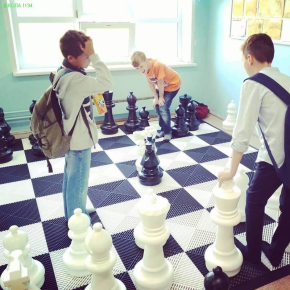 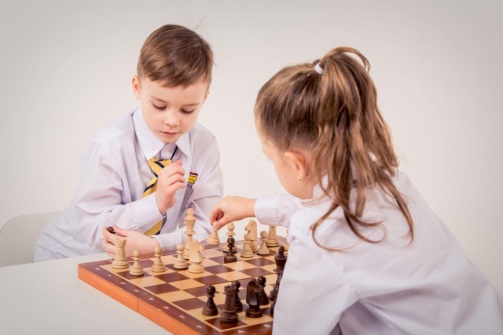 Рекреация             «Давай дружить!»
«Игра – это искра, зажигающая 
огонек пытливости и любознательности»
В. А. Сухомлинский
Здесь можно организовать поля для игр в классики, змейку, крестики и нолики, территорию для «тихих игр» и чтения книг. Такие игры помогают в развитии пространственного восприятия, логического мышления, внимания, воображения и других очень важных познавательных функций
.
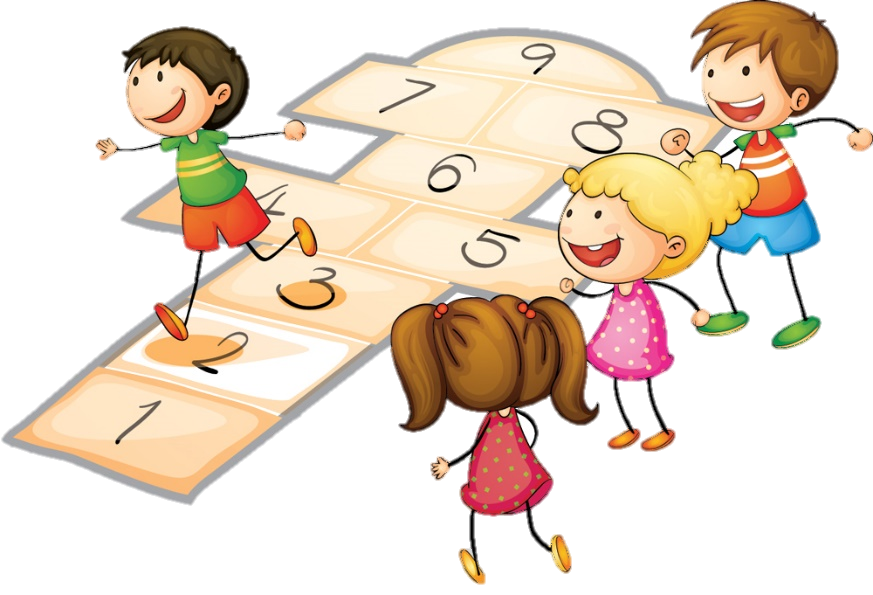 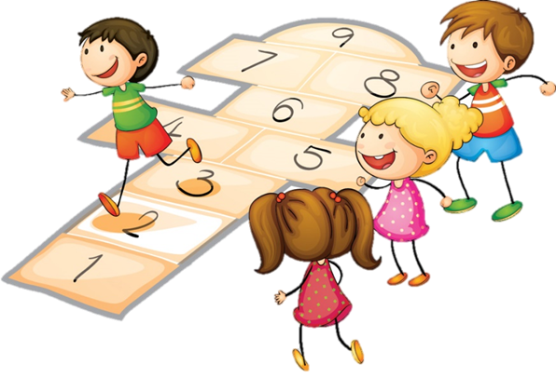 Как это будет!!!
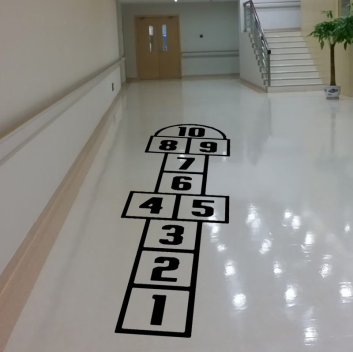 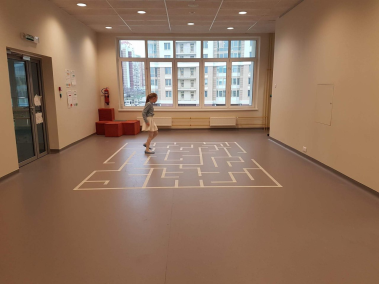 1. Оформление пола: На полу будут нарисованы различные классики, «бродилки», лабиринты.



2. Зона чтения: Сделаны книжные полки и шкафчики для хранения книг и настольных игр.
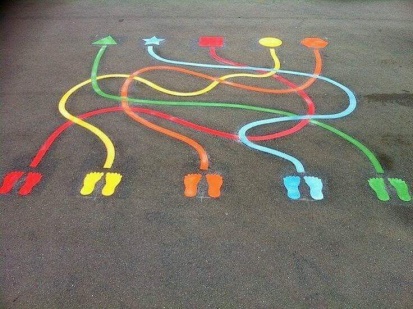 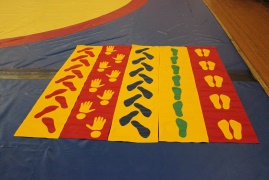 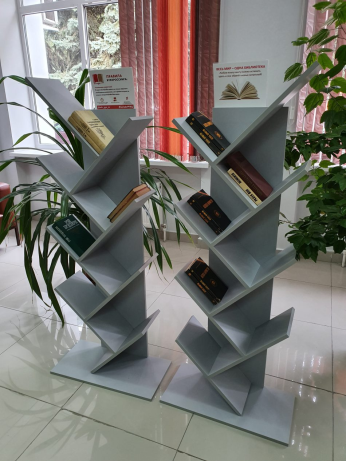 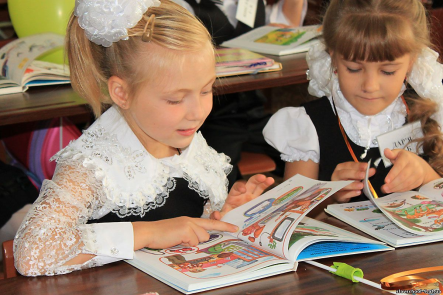